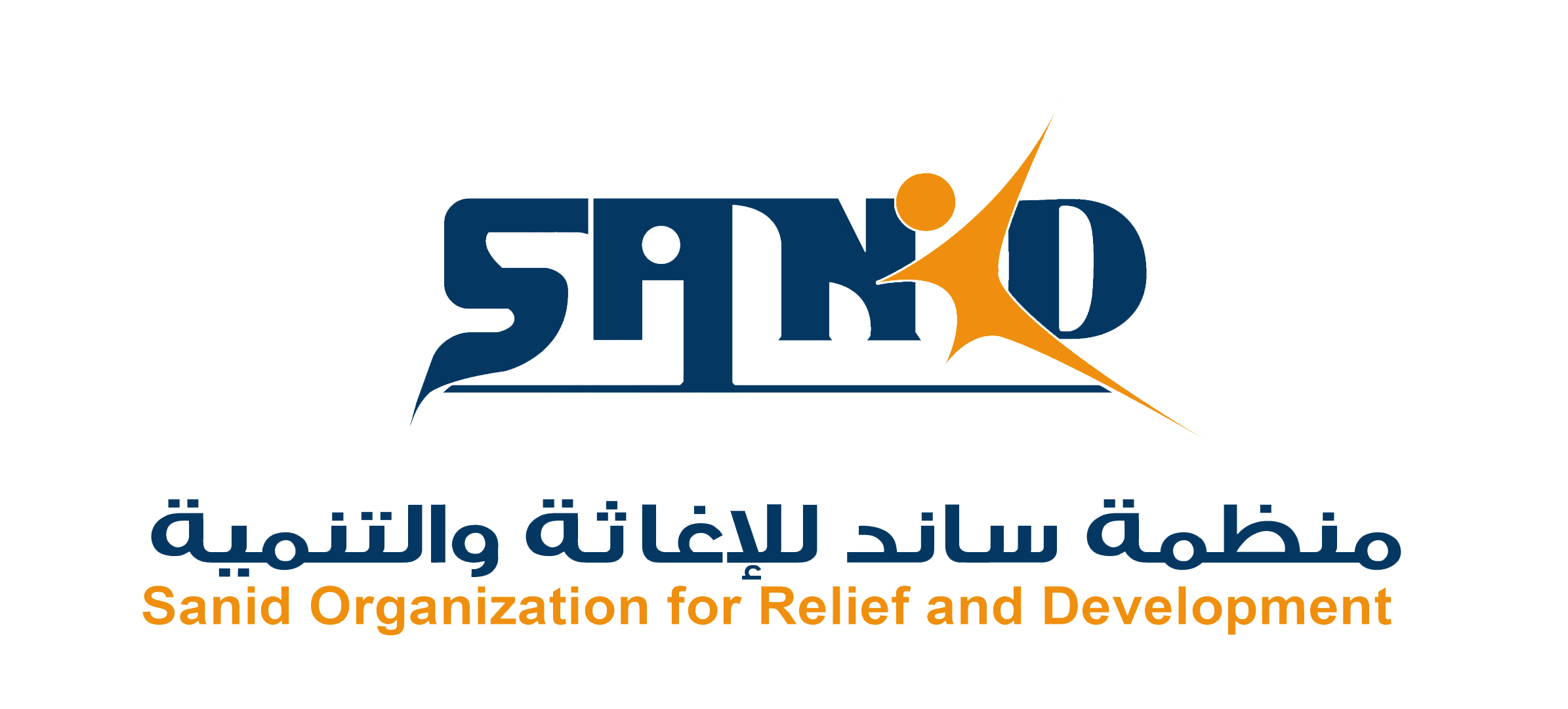 Annual Activity
Report of the ready-meal project (fasting breakfast) for the most vulnerable families in Sana'a Governorate - Amanat Al Asimah
May 2020 AD
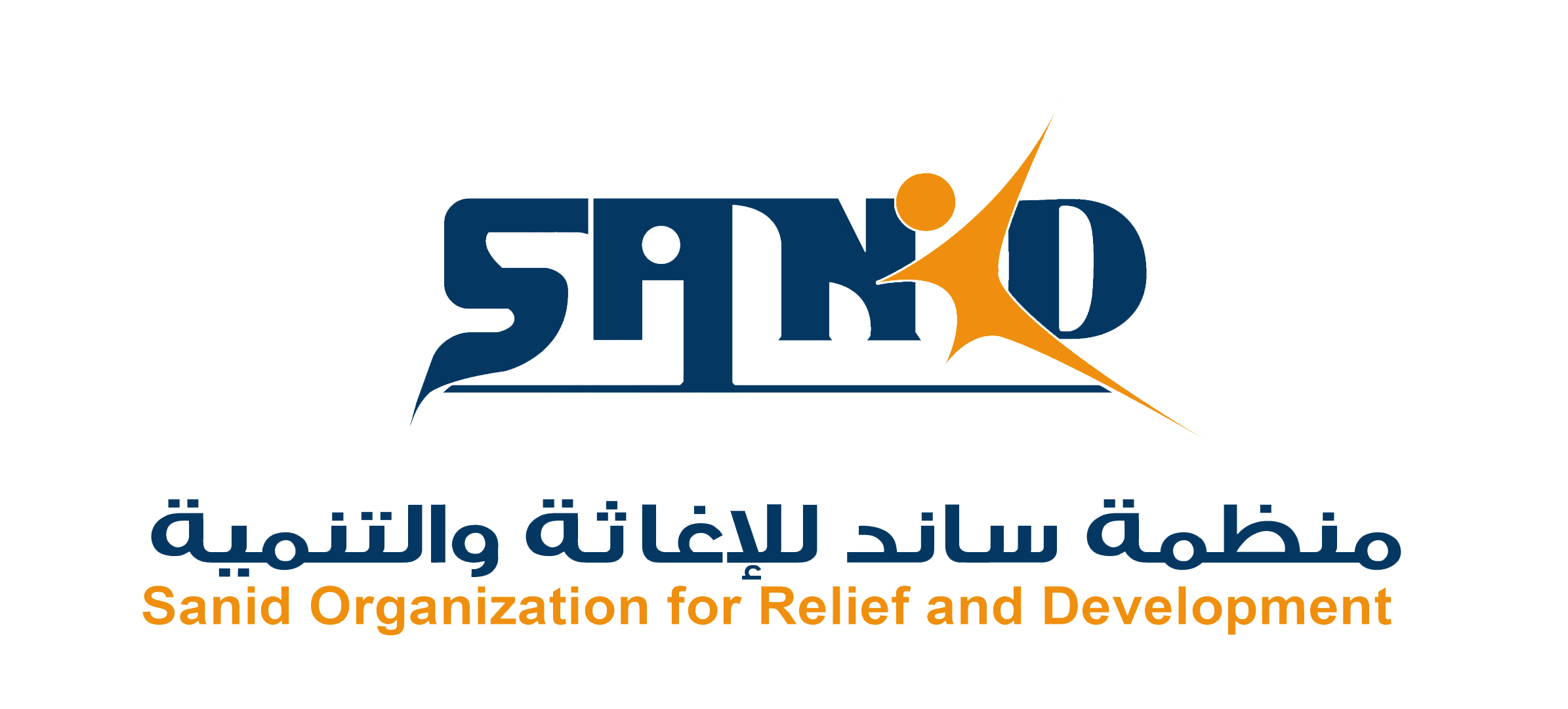 Introduction:
Seeking interventions, on top of these interventions, with regard to emergency relief, whichcontribute at alleviate suffering captivity The poor of the displaced and the host community during a month Ramadan consider thisThe project is a life-saving (emergency) food project in times of disasters and wars. The primary impact is to alleviate the human suffering of families affected by the war in Yemen. The project helped to meet the food needs of 80% of the targeted families whose suffering increased with the current situation in the country for a period of two weeks. The targeted families were provided with breakfast meals for seven days. 
 Sand organization and financed From organisationACTIndonesian distributing Ready meals on 200 families within 10 days) 1050 . benefited family for familiesfor familiesThe most vulnerable are in Sana'a Governorate, Hamedan District and Amanat Al AsimahSand Organization for Relief and DevelopmentWith the organizations and supporting bodies and the Supreme Council for the Management and Coordination of Humanitarian Affairs and International Cooperation to alleviate the suffering of families affected by the current situation in Yemen through a set of humanitarian
GLOBAL TRADE
PRESENTATION
LOREM IPSUM DOLOR SIT AMET
Portfolio Presentation
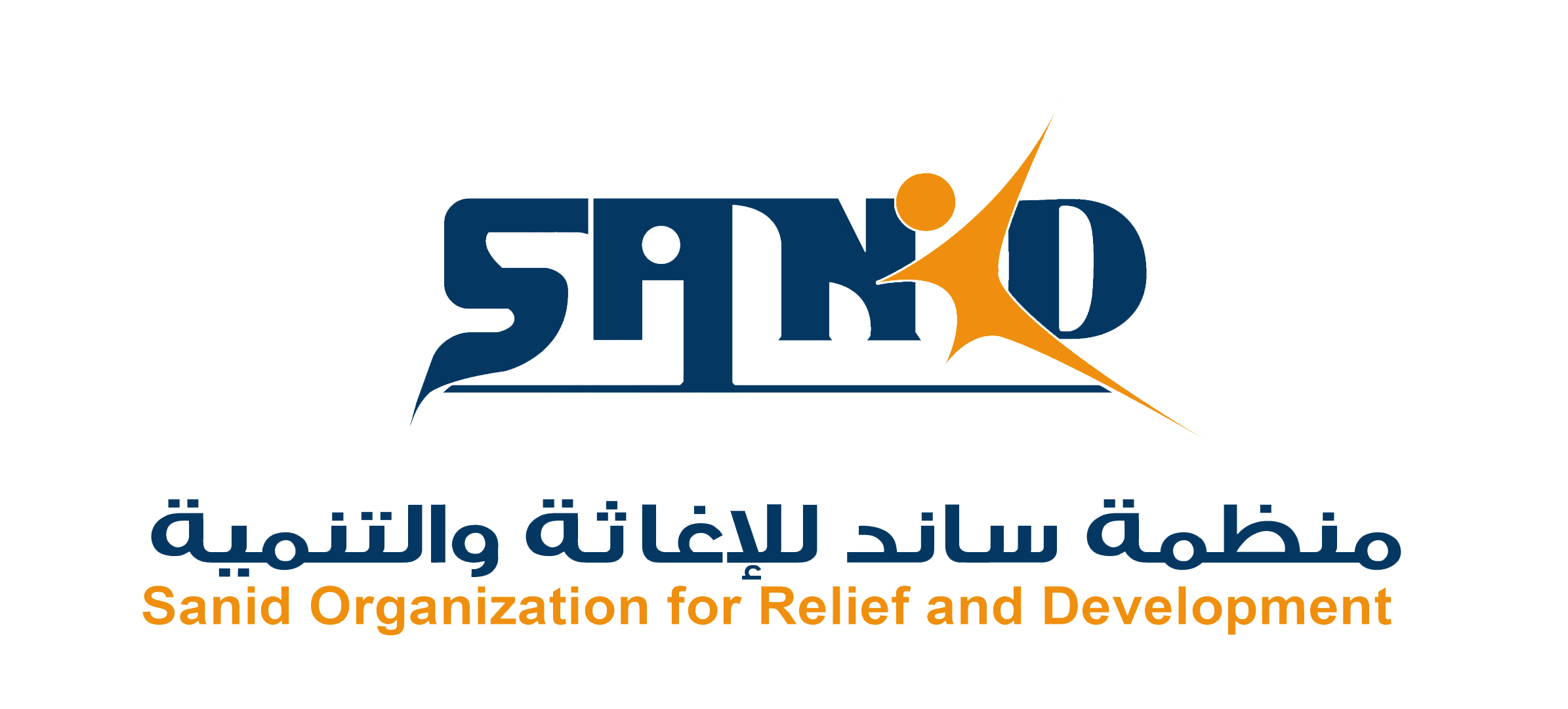 Contents
Introduction
General Data About the Activity
Data Collection Tools
Logical Framework Matrix
5
Evaluation of the Activity According to the Criteria of the Food Aid Committee
6
Recommendations
7
Accessories
8
Activity Tracking Form
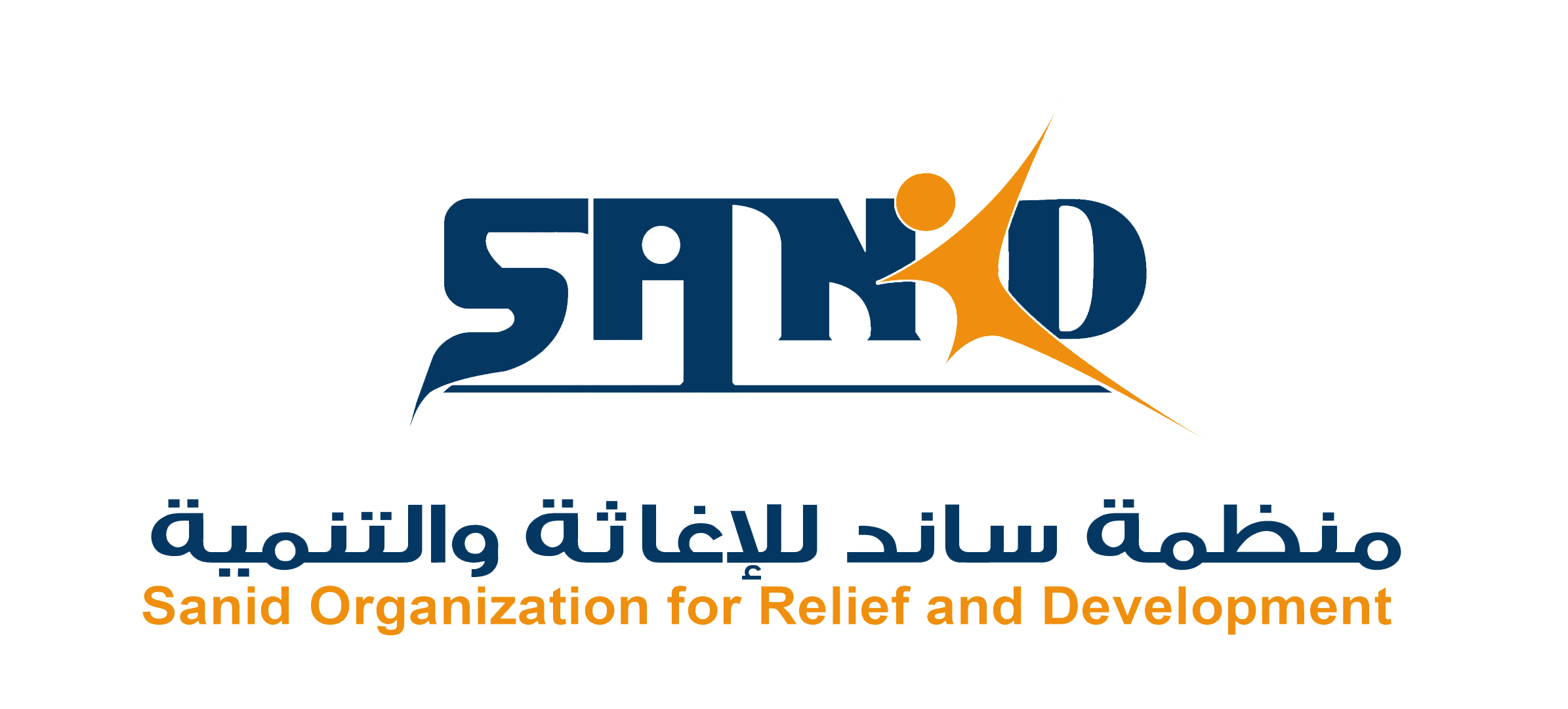 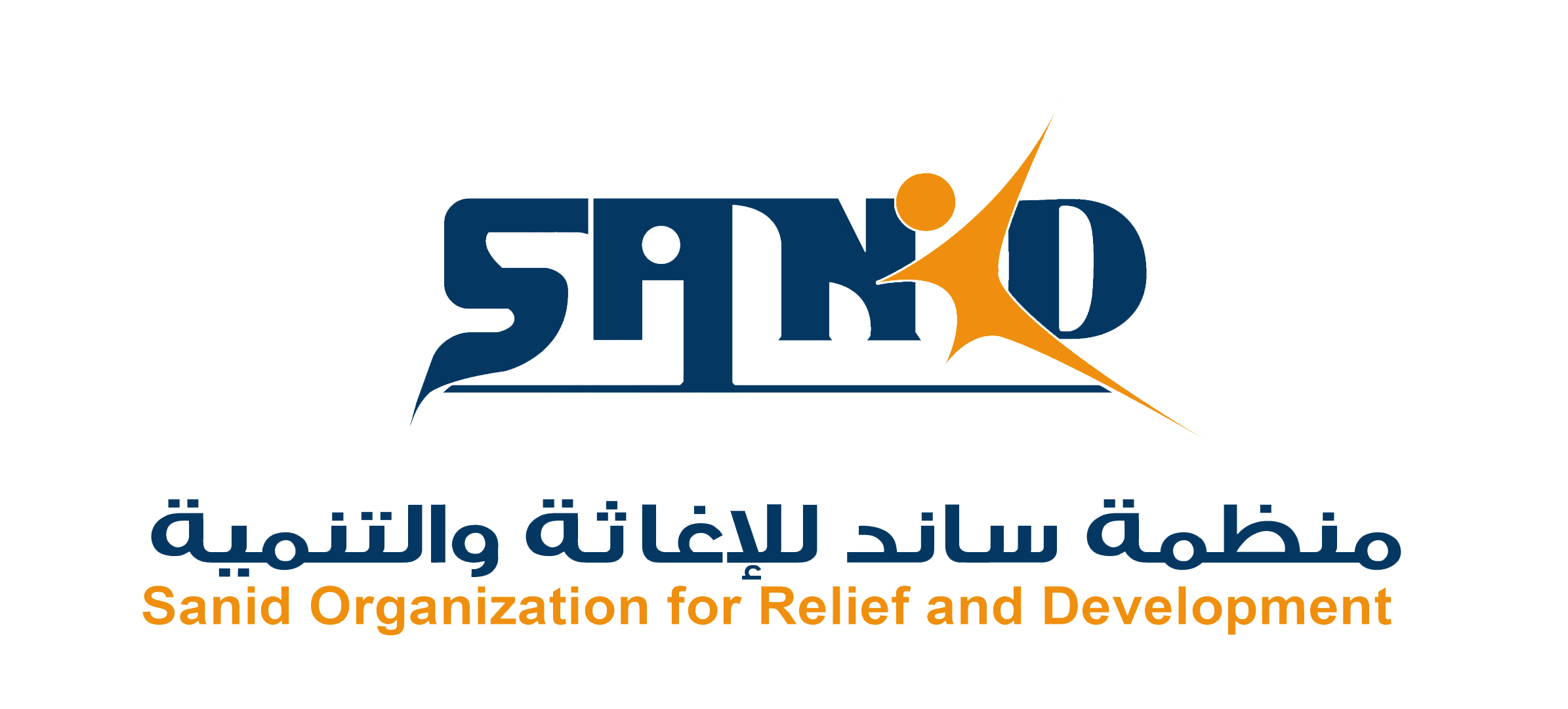 Data Collection Tools
Analysis
Analysis results
Due to the exacerbation of some problems, the most prominent of which is the large number of malnourished people and the poorest in Sana’a Governorate, and AmanahDCDoubleFinding food, medicine and accommodation. So we analyzed the causes of this problem, some of them related to malnutrition, some related to community organizations, and some related to the stability of living for the children.The areatargeted.
It has an organized gesturesupportTo choose Al-Ara and Bani Al-Harith in the governorate, and the old Sana’a in the Amanat Al-Asimah, in order for the target to settle psychologically by securing his family with a daily breakfast for 10 days during the month of Ramadan>
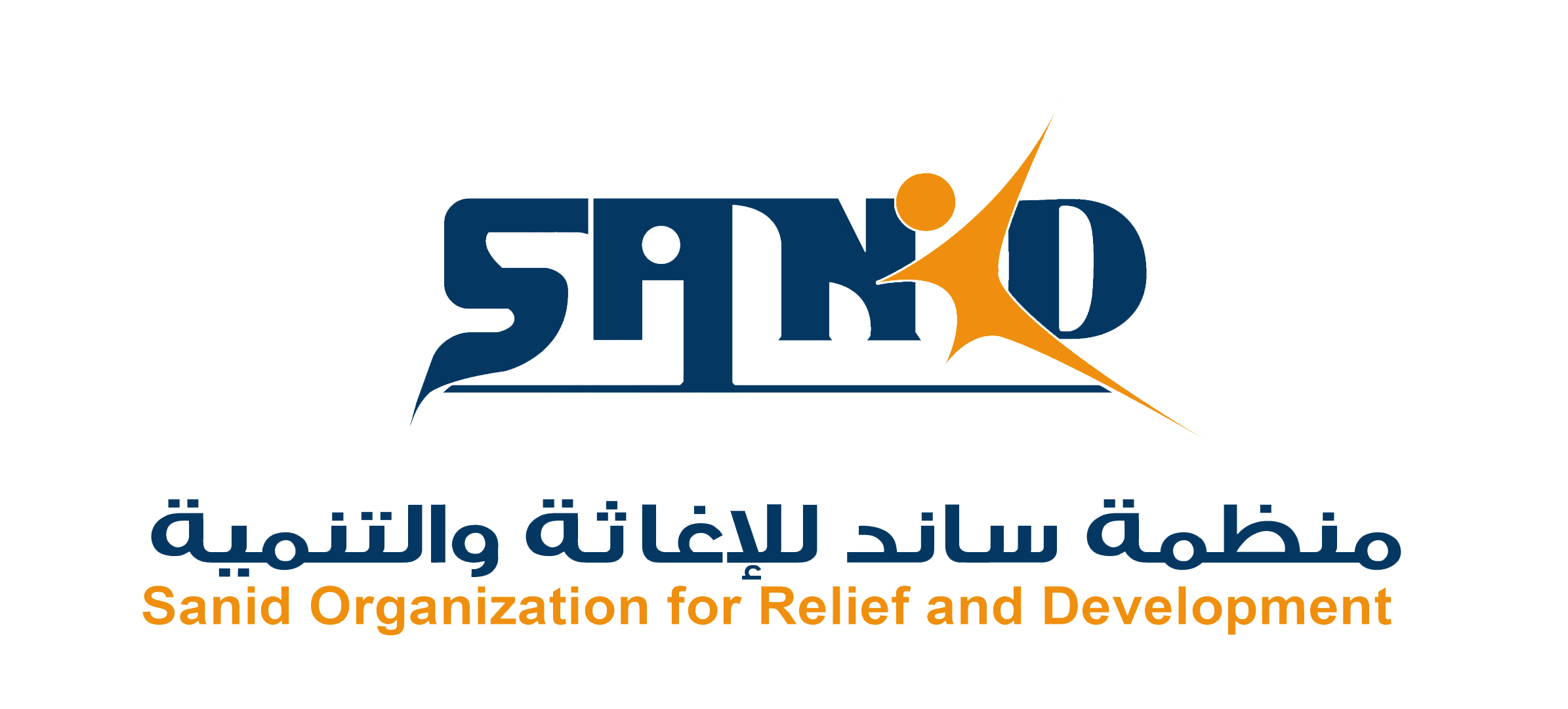 Logical Framework Matrix
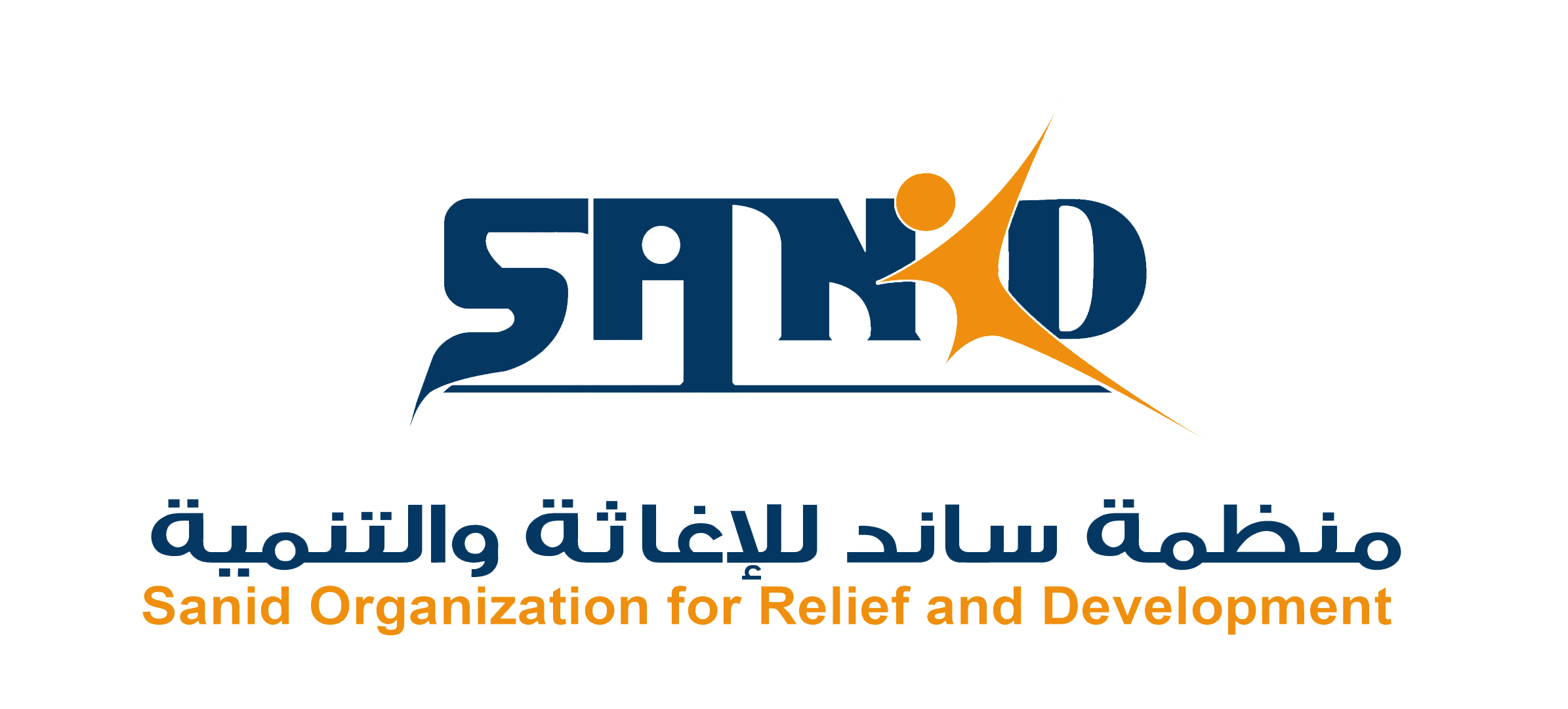 Evaluation of the Activity According to the Criteria of the Emergency Aid Committee
Since: the problem exists and exists and the intervention is commensurate with the priorities of each of:
The target group of families is the most vulnerable.
Service recipients Sand Relief and Development Organization because of its goals to achieve social solidarity and community service.
The donor is organizedACT  It is an organization focused on humanitarian relief.
potency
Efficiency
Sustainability
effect
Convenience
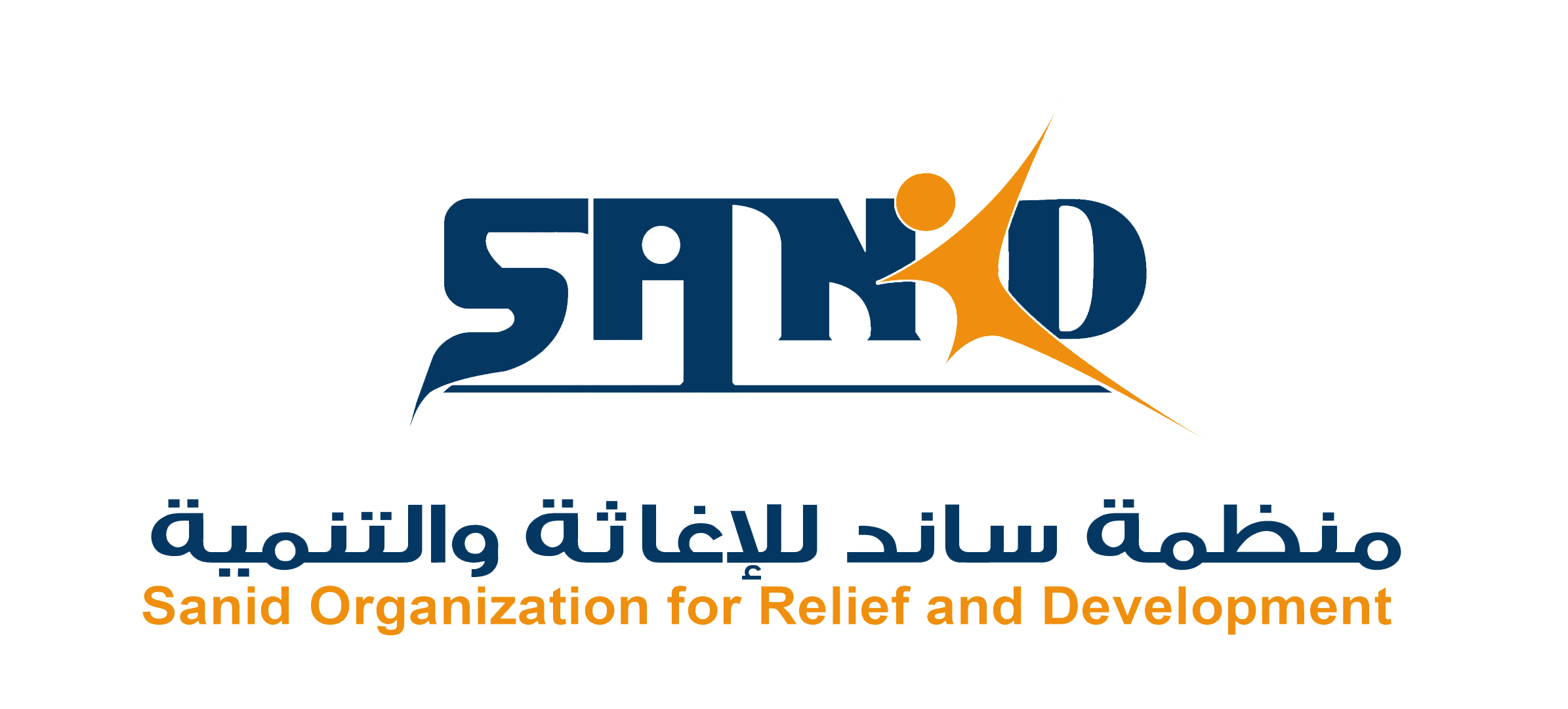 Evaluation of the activity according to the criteria of the Emergency Aid Committee
6
5
3
2
1
Implementation of the proposal
Problem Analysis: by Sand Relief and Development Organization
Intervention proposal from the organization
problem exists
Achieving fit
Organisation ACT SanId Organization for Relief and Development granted 200 meals a day for 10 days to target the most vulnerable families
The causes of this problem were analyzed using the tree method. One of the main causes of this problem was the war on Yemen, including the governorate.
Many families whose children suffer from malnutrition
And the weakestIn the governorate of Sanaa and the capital city
IF: Suitability is achieved by a large percentage in this activity
Providing relief campaigns to the most vulnerable familieswhose children suffer from malnutritionDisplaced, destitute and handicapped in the country
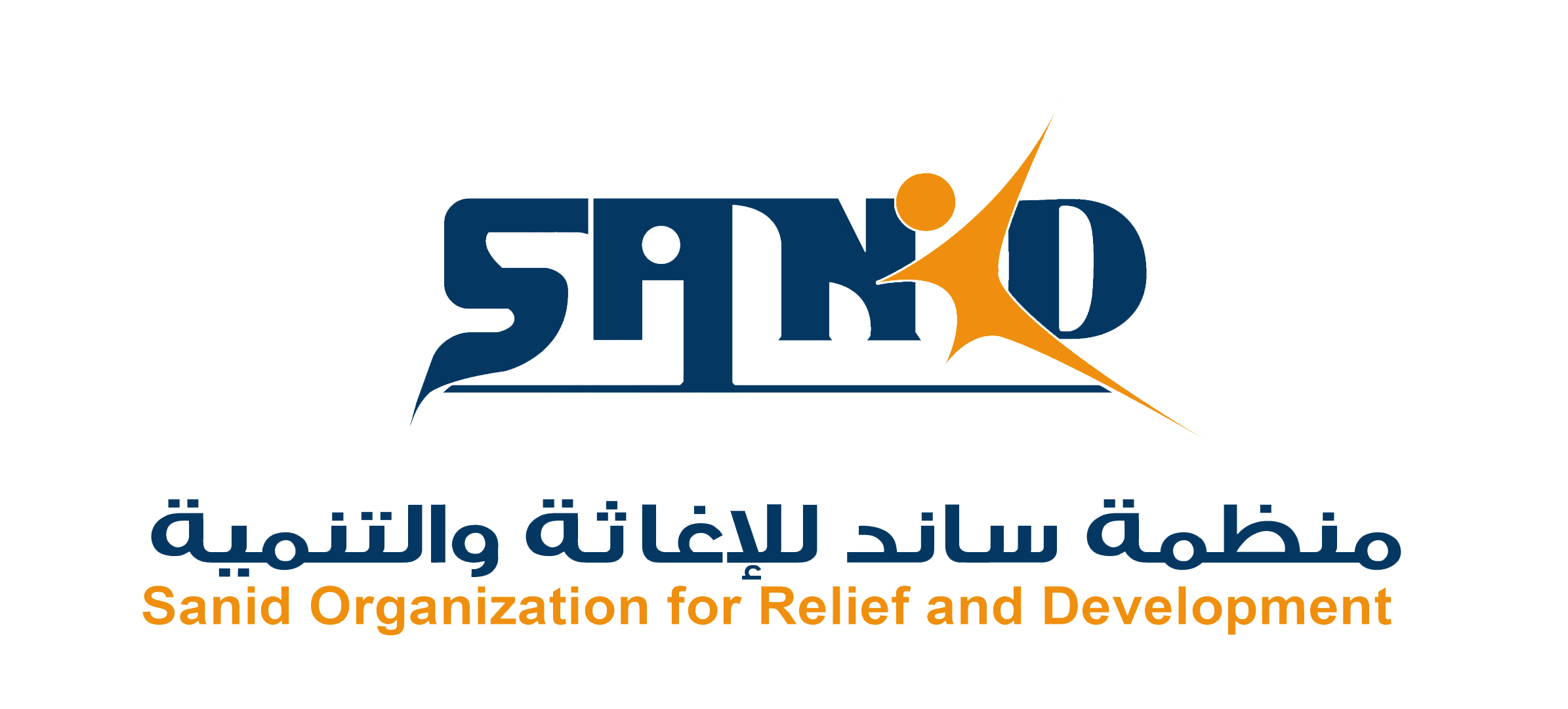 Evaluation of the activity according to the criteria of the Emergency Aid Committee
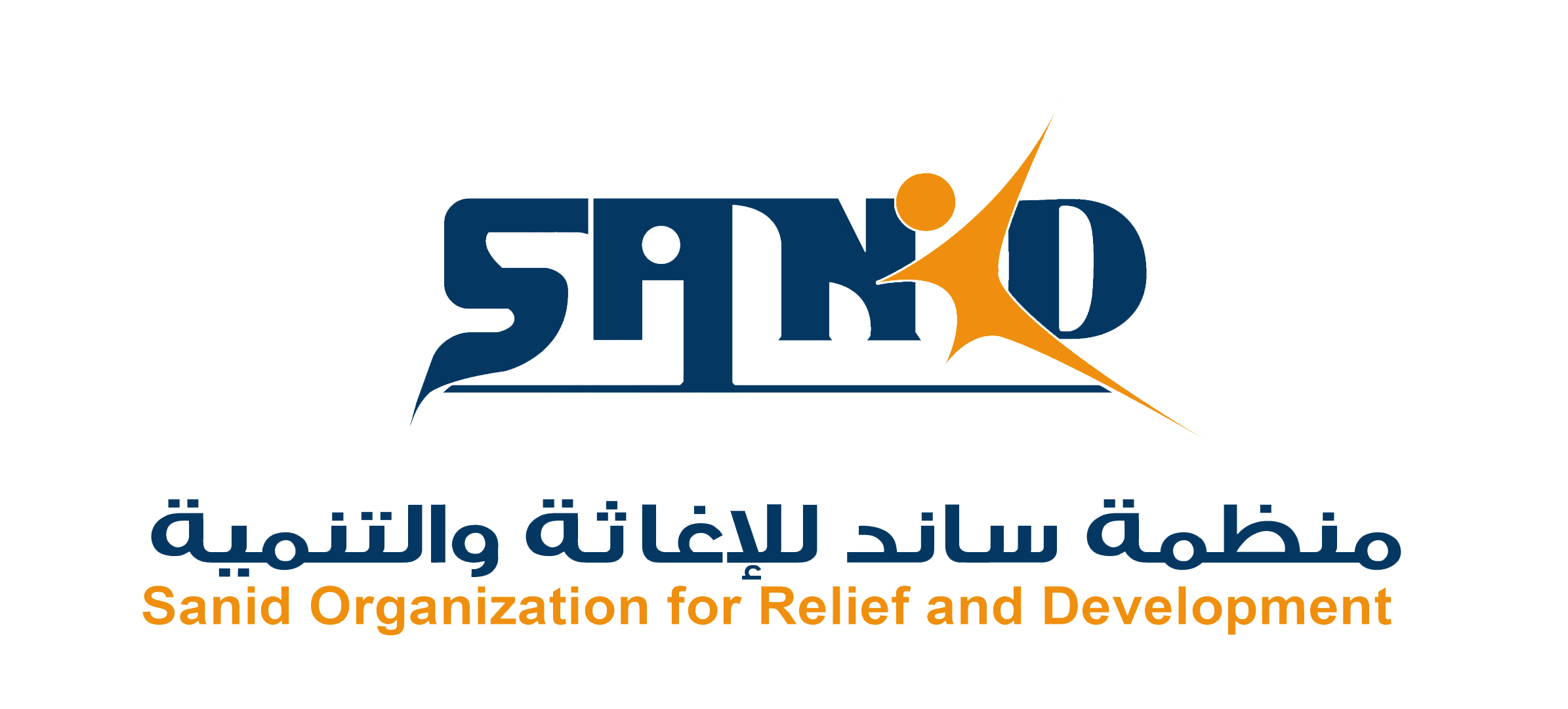 The most prominent difficulties and treatments
The most Prominent Difficulties
Processors
1- Placing the most vulnerable and malnourished families who frequent the health unit of the organization in the priority of targeting for the organization and where they urgently need the food basket.
2- Increase the support provided by the supporting organization.
3- Transfer the documented image to the donor and make efforts to respond quickly to cover the need.
4 - A partnership contract with the supporting organization to implement the largest number of projects and activities to save the largest number of affected people.
1- Limited support.
2- The presence of a large number of the most vulnerable families and families whose children suffer from malnutrition and the poorest, which is difficult to cover the need.
3-The presence of a large number of displaced people crowded with displaced people from war zones
2020
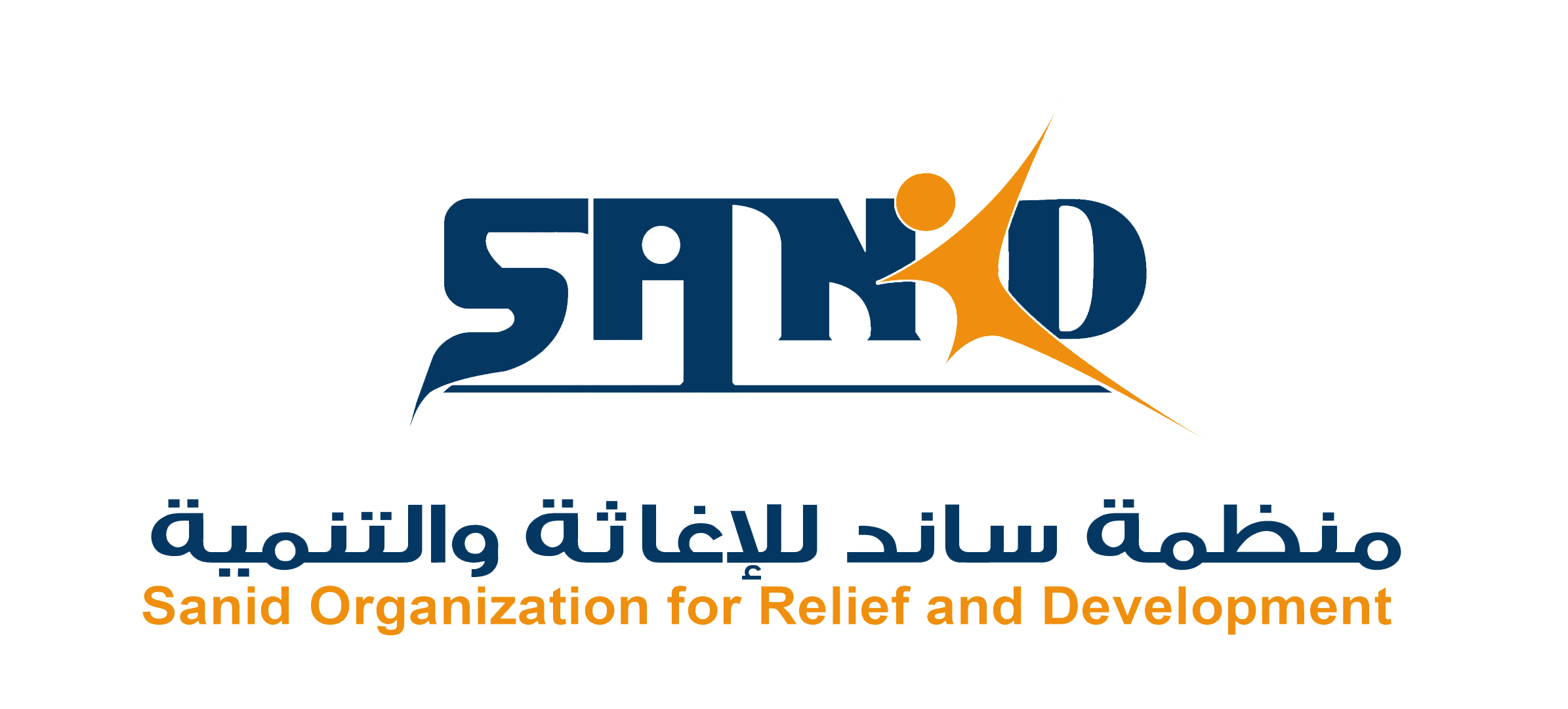 Recommendations
In view of the Increase in the Number of Disabled, Malnourished and the Poorest, we Recommend the following
Increasing the percentage of support to contain the largest number of affected families.
Targeting more than one directorate to provide available support.
Conducting more than one survey of the malnourished and the poorest in more than one district.
Advance coordination withclusterFood to know areas of need.
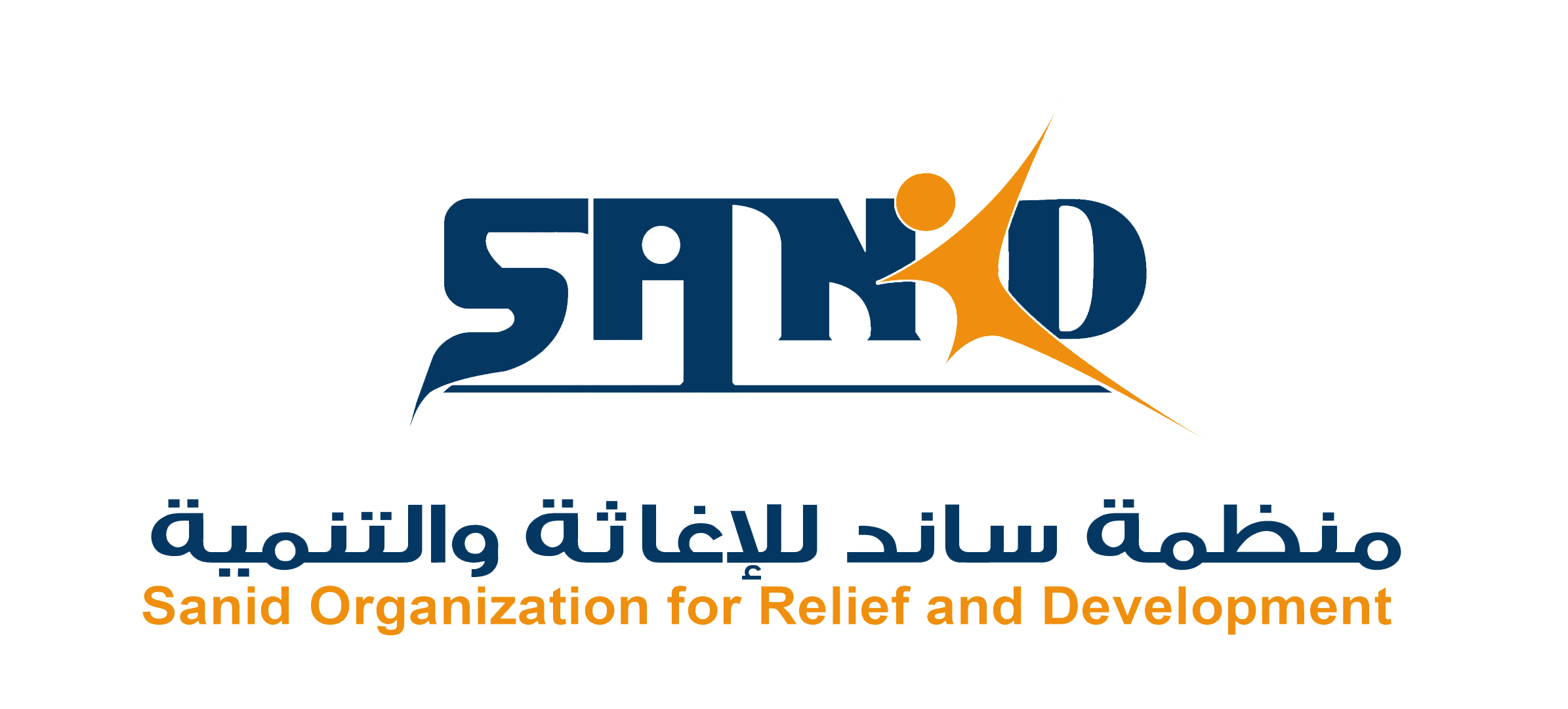 Activity Follow-Up Forms
Annual activity follow-up form
Activity results follow-up form